Рабочая программа воспитания
Материалы подготовила преподаватель ГБУ ДППО ЦПКС ИМЦ Красногвардейского района Санкт-Петербурга
К.п.н. Туркина А.В.
Нормативно-правовое основание разработки рабочей программы воспитания
1. Конституция Российской Федерации (ред. от 04.07.2020г.) ст.67.1, п.4; 
2. Федеральный закон Российской Федерации от 29.12.2012 г. № 273-ФЗ «Об образовании в Российской Федерации» (последняя редакция); 
3. Федеральный закон от 31.07.2020 г. № 304-ФЗ «О внесении изменений в Федеральный закон «Об образовании в Российской Федерации» по вопросам воспитания обучающихся; 
4. Федеральный государственный образовательный стандарт дошкольного образования, утвержден приказом Министерства образования и науки России от 17 октября 2013г. № 1155; 
5. Указ Президента Российской Федерации Путина В.В. от 07.05.2018 № 204 «О национальных целях и стратегических задачах развития Российской Федерации на период до 2024 года»; 
6. Стратегия развития воспитания в Российской Федерации на период до 2025, утверждена распоряжением Правительства Российской Федерации от 29 мая 2015 г. № 996-р; 
7. Примерная Программа воспитания для общеобразовательных организаций, реализующих образовательные программы дошкольного образования, одобренной решением Федерального учебно-методического объединения по общему образованию (протокол от 01 июля 2021 г. № 2/21). https://fgosreestr.ru/registry/vospitanie_do/ 
8. Методические рекомендации по разработке программ воспитания ФГБНУ «Институт стратегии развития образования Российской академии образования» http://form.instrao.ru
Визы согласования
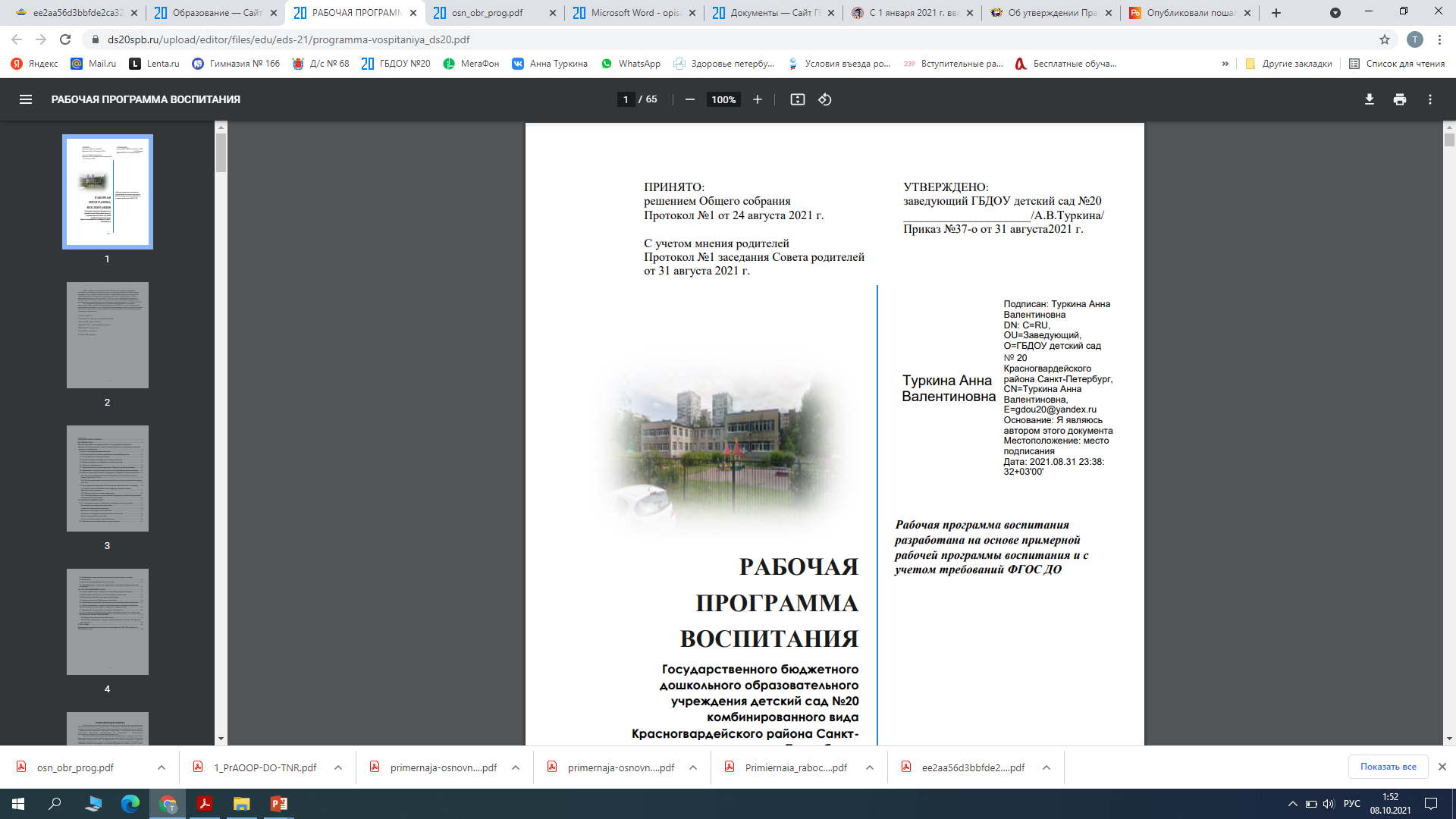 6 шагов, как составить рабочую программу воспитания
1
Провести педсовет, 

Приказом создать рабочую группу, которая будет готовить программу.

Рабочей группе составить проекты программы воспитания и календарного плана воспитательной работы.

Согласовать проекты с родителями воспитанников. 

Далее программу и план утвердить 

включить в ООП ДО приказом руководителя и ввести в действие.
2
3
4
5
6
Структура рабочей программы воспитания
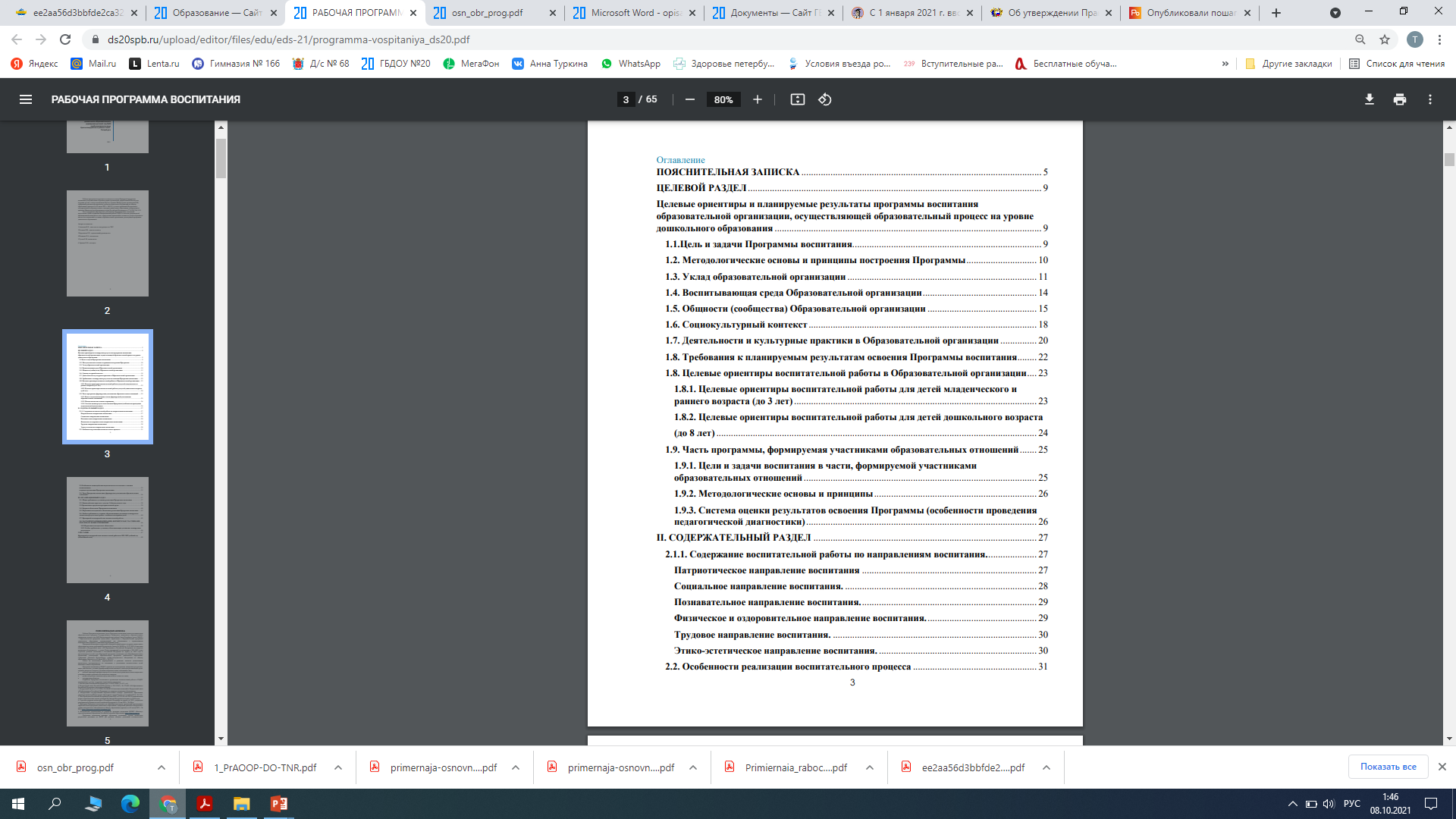 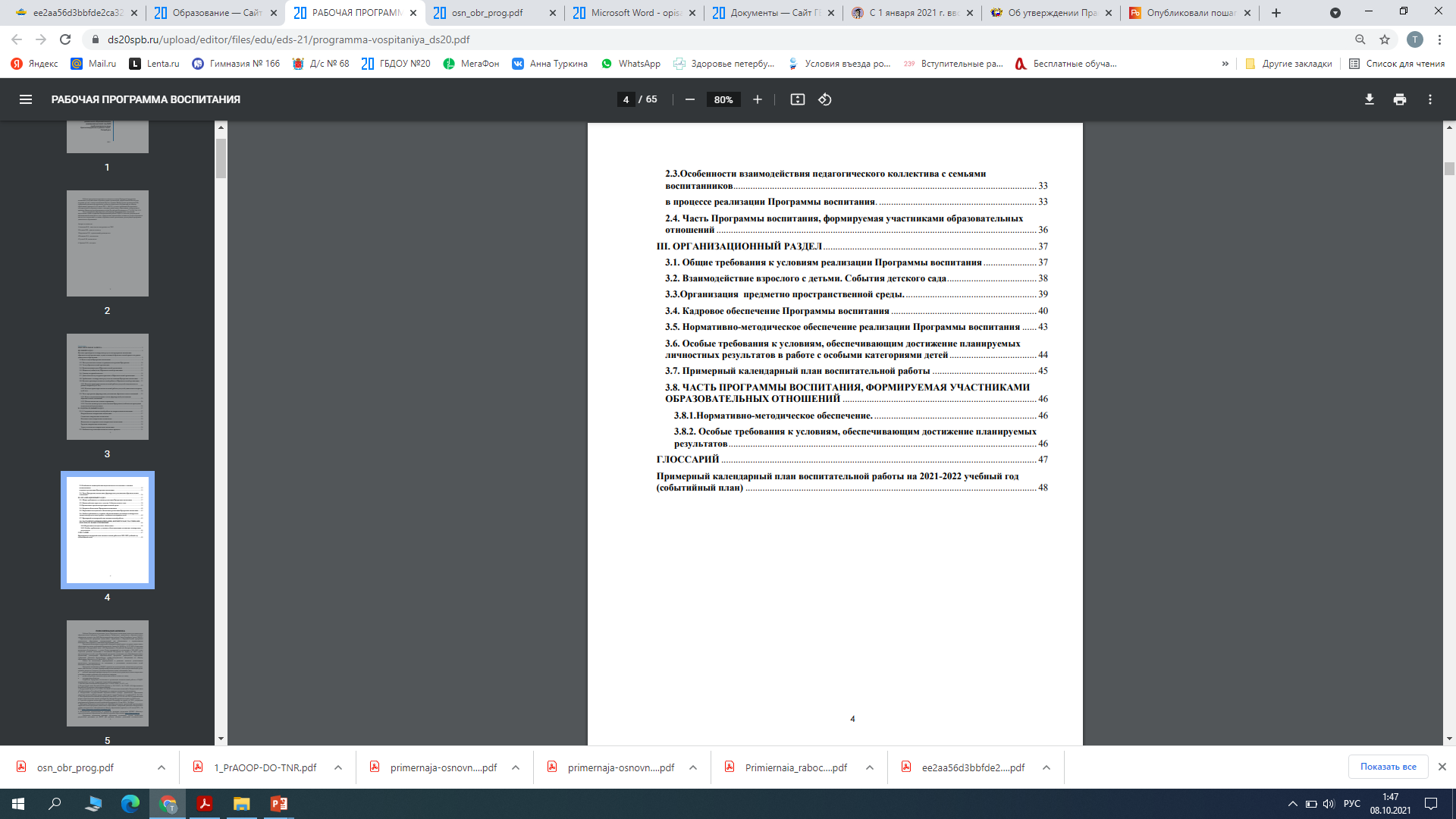 Основные направления воспитательной работы
Ценности Родины и природы лежат в основе патриотического направления воспитания.
Ценности человека, семьи, дружбы, сотрудничества лежат в основе социального направления воспитания.
Ценность знания лежит в основе познавательного направления воспитания. 
Ценность здоровья лежит в основе физического и оздоровительного направления воспитания. 
Ценность труда лежит в основе трудового направления воспитания. 
Ценности культуры и красоты лежат в основе этико-эстетического направления воспитания.